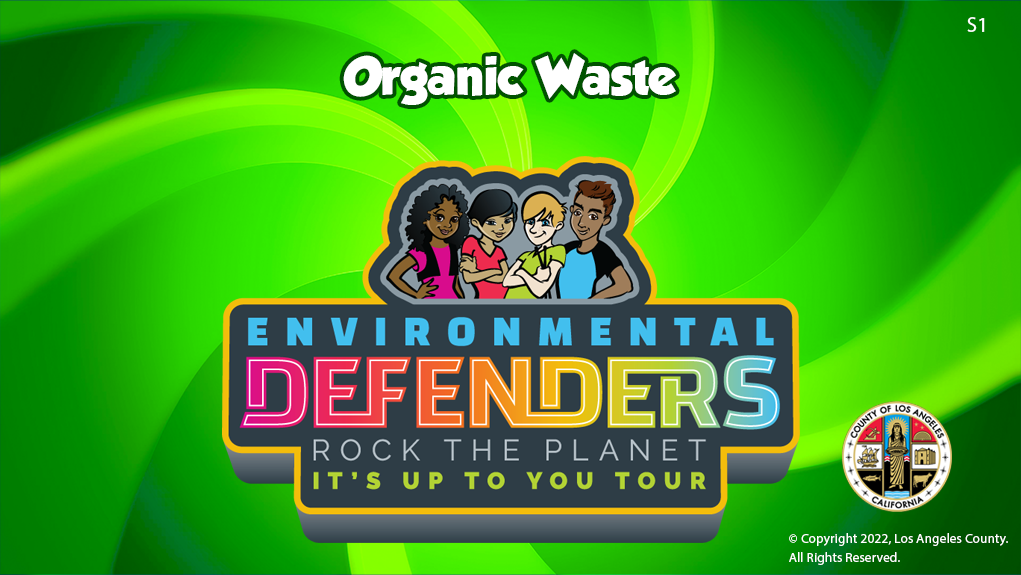 S2
INTRODUCTION - Engage
What did you have for snack or lunch today?

Did you have any leftovers?

What did you do with them?
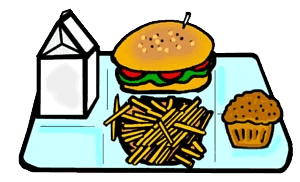 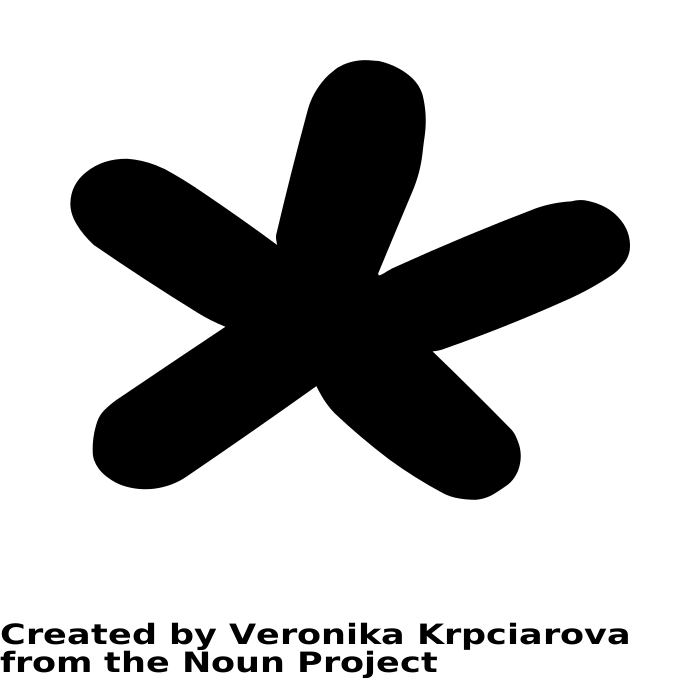 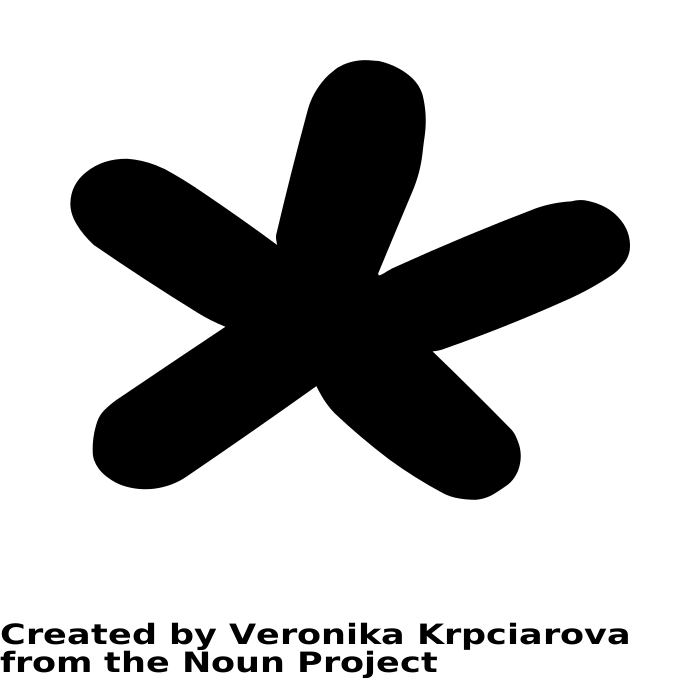 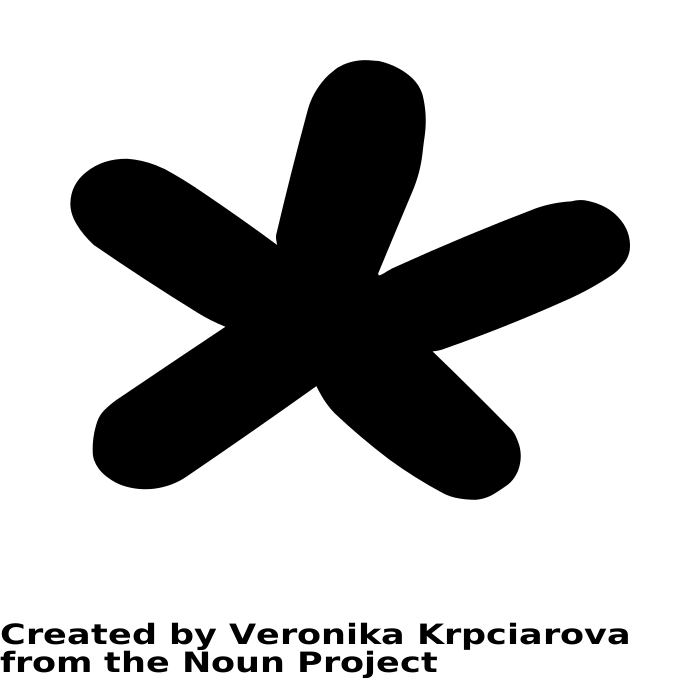 S3
INTRODUCTION - Engage
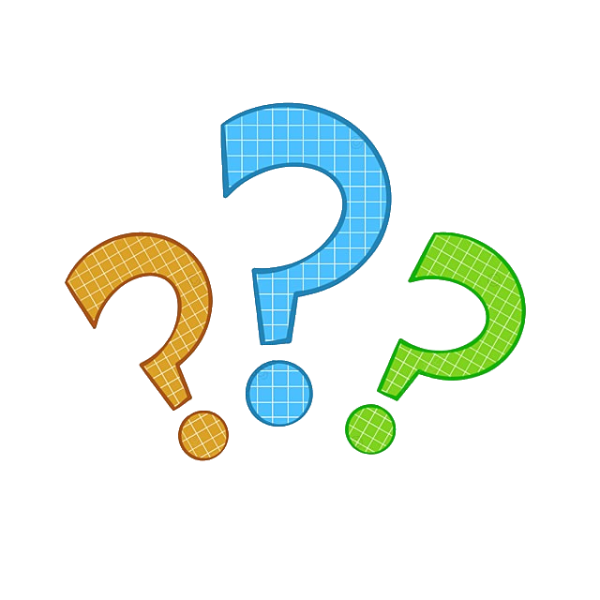 What happens to the leftovers after?

Where do they go?
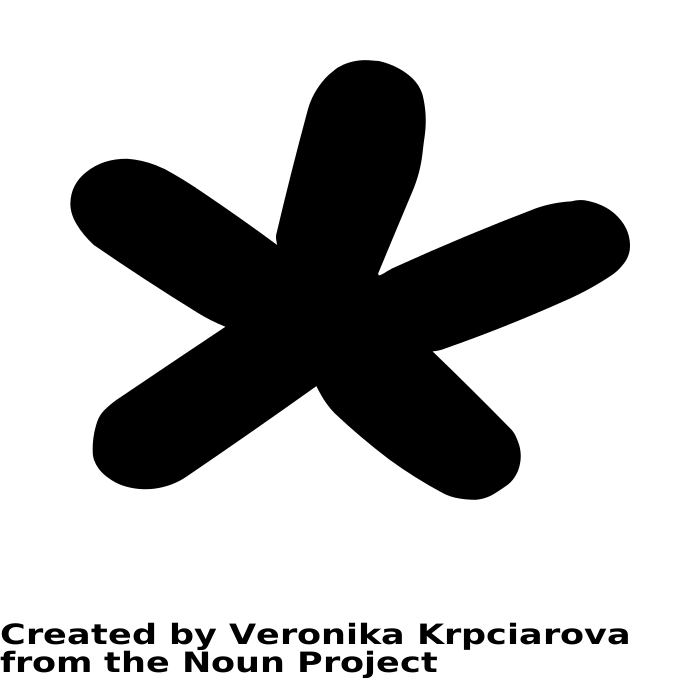 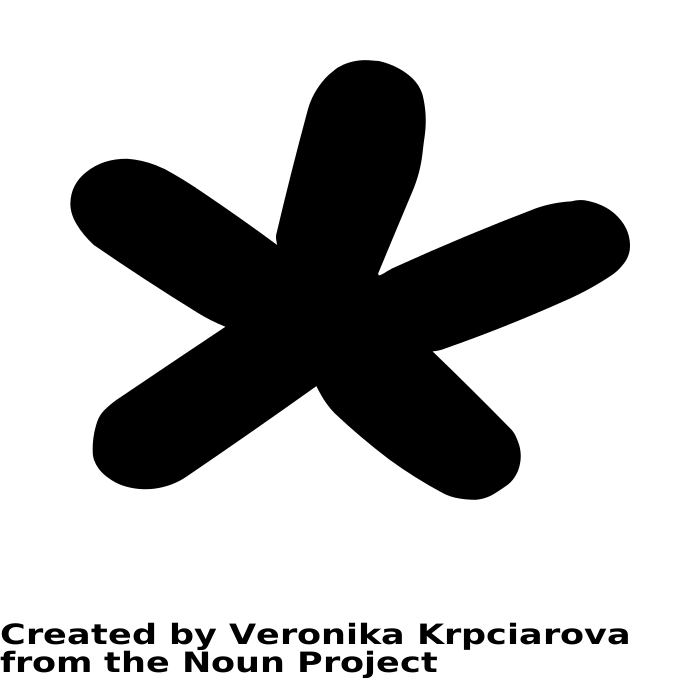 S4
INTRODUCTION - Engage
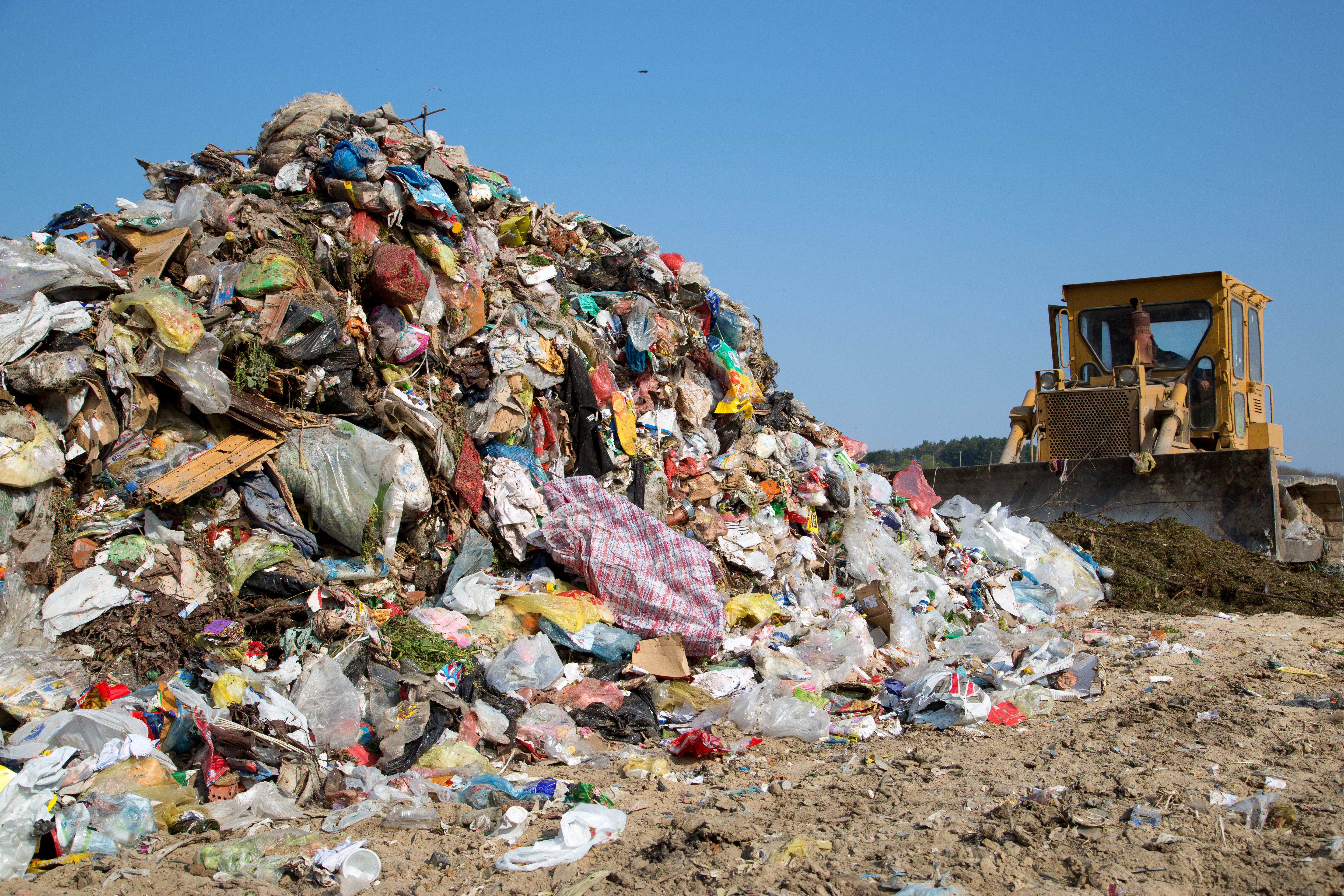 Make observations


What kind of trash or waste do you see?
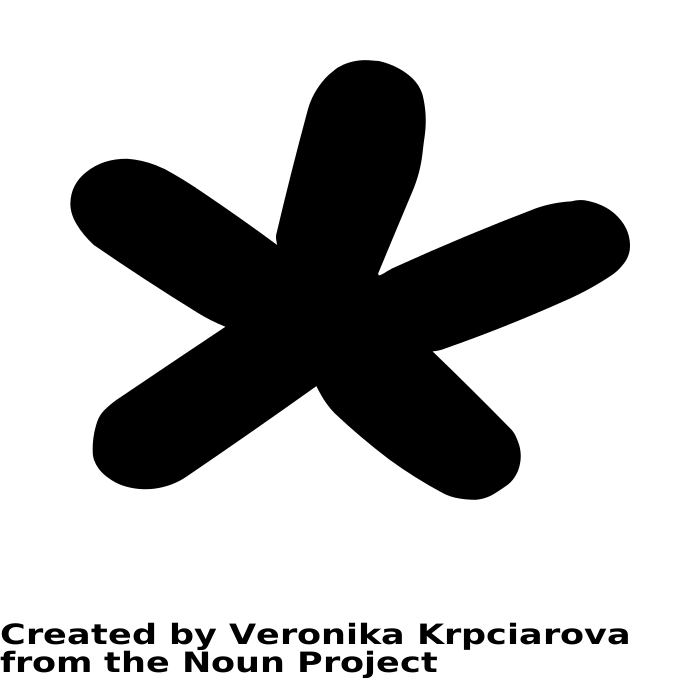 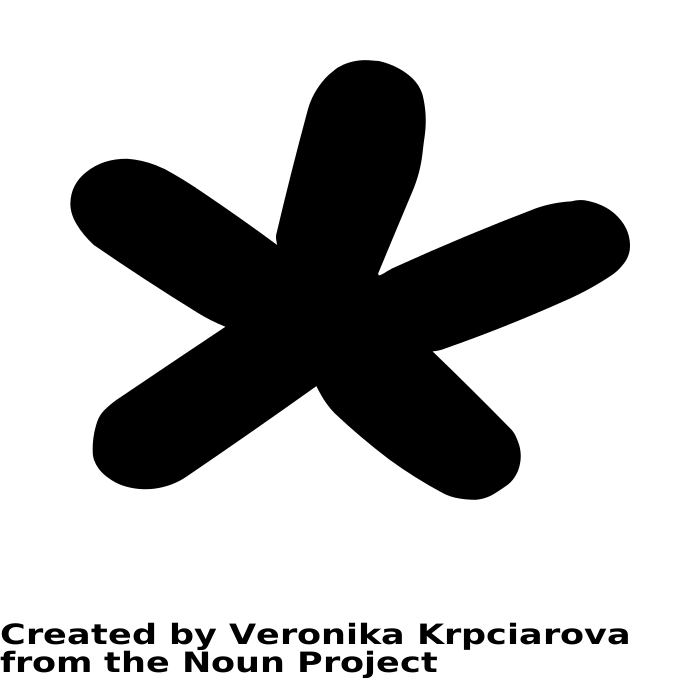 [Speaker Notes: Photo Source: https://calrecycle.ca.gov/organics/slcp/]
S5
INTRODUCTION - Engage
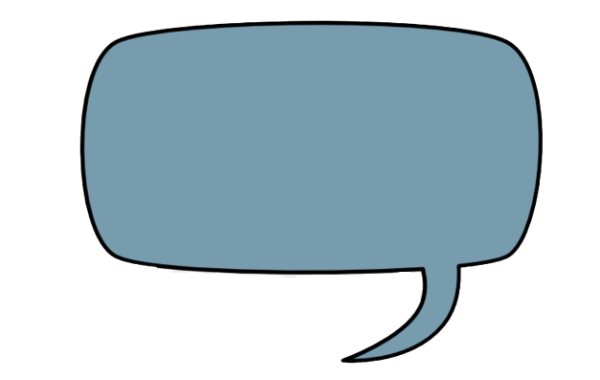 What can we do so we don’t throw away so much food?
S6
INTRODUCTION- Explore
CARD SORT - Activity

Cut and sort the cards.

Sort them into what you think is Organic Waste and Non-organic Waste.
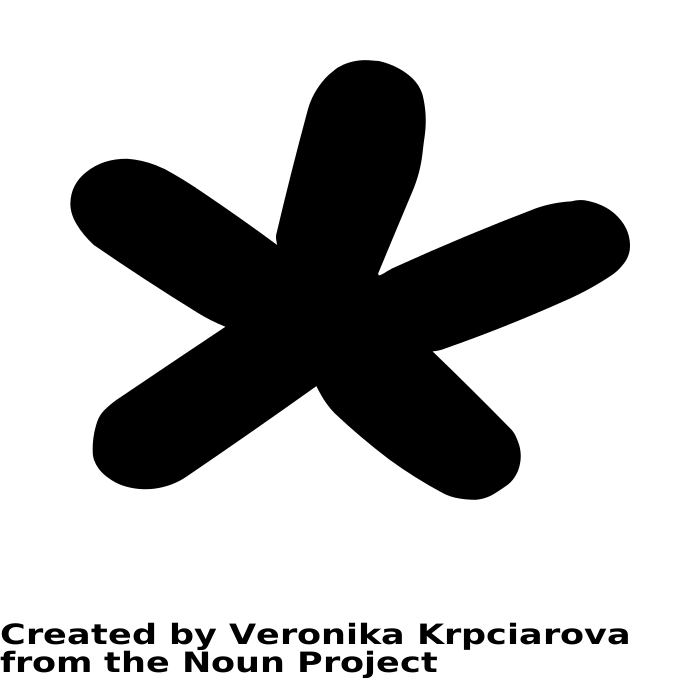 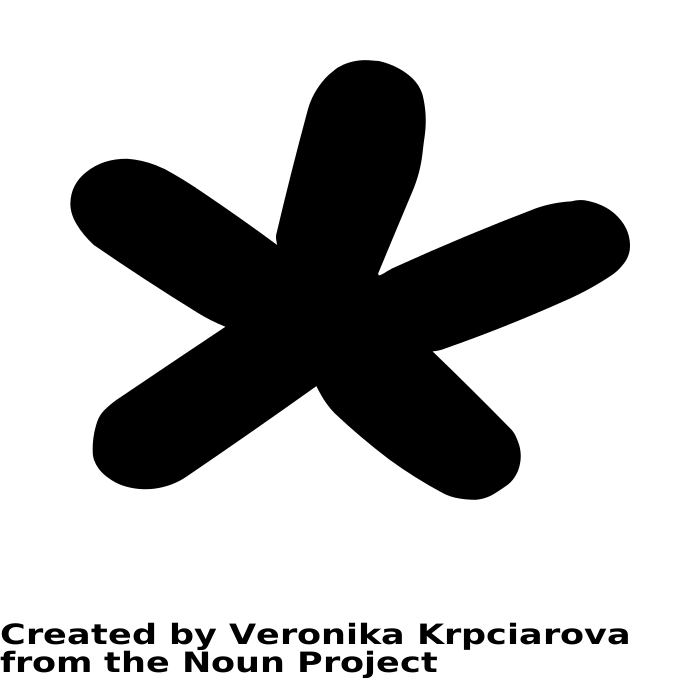 S7
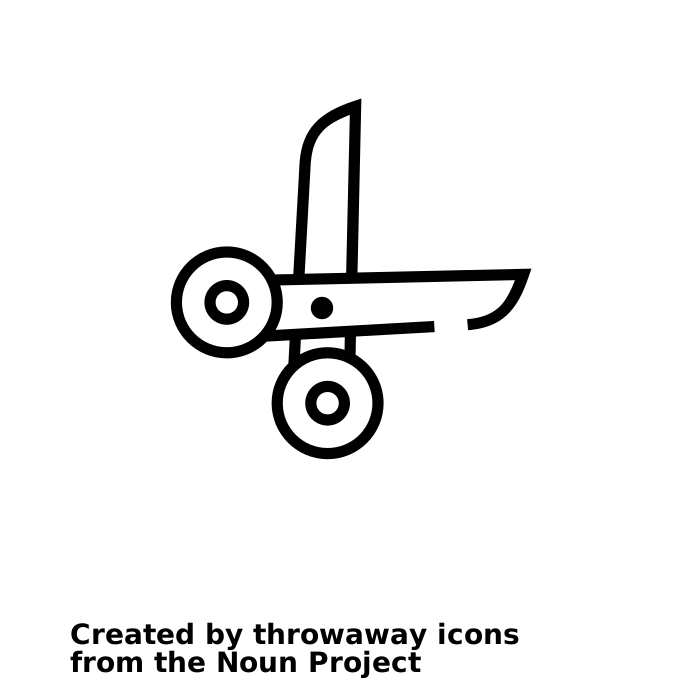 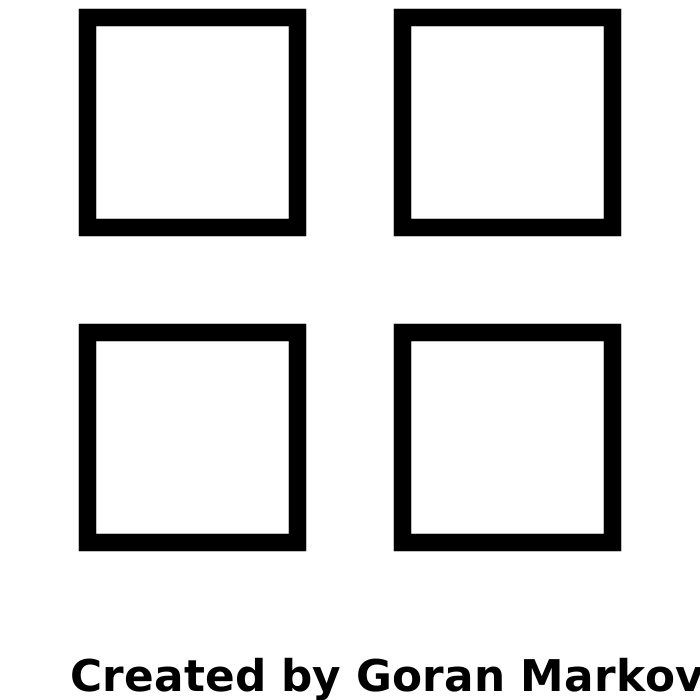 Cut
Sort
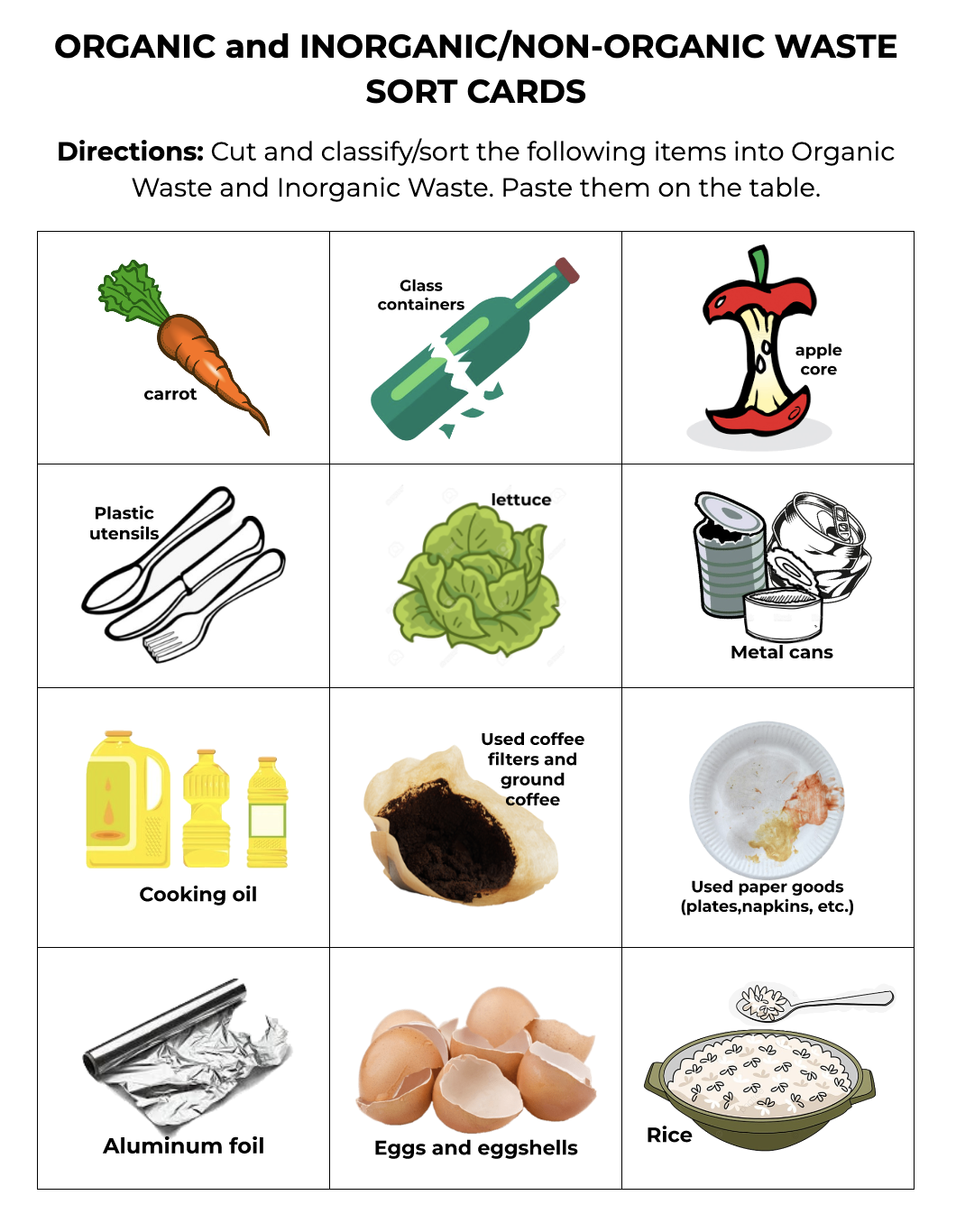 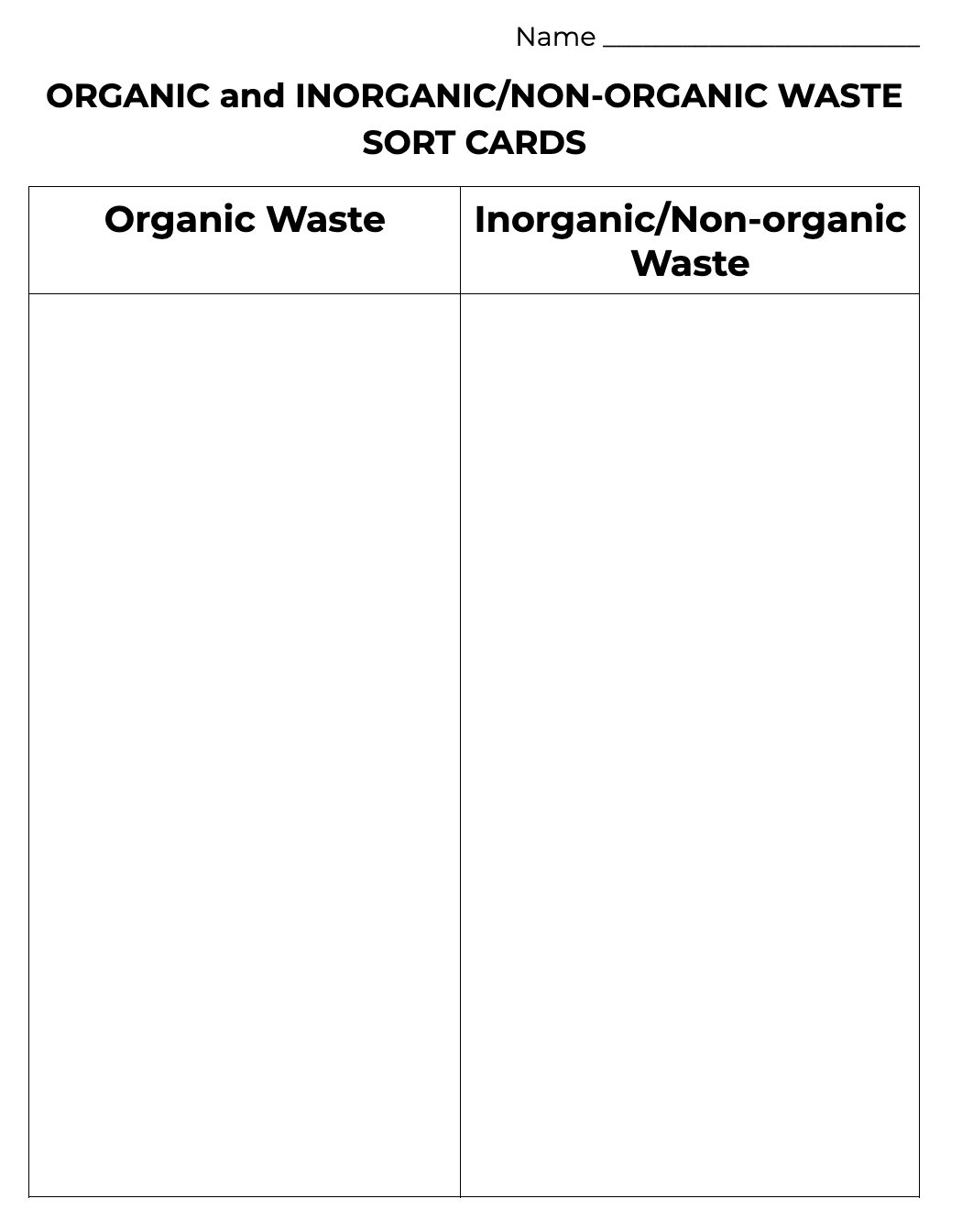 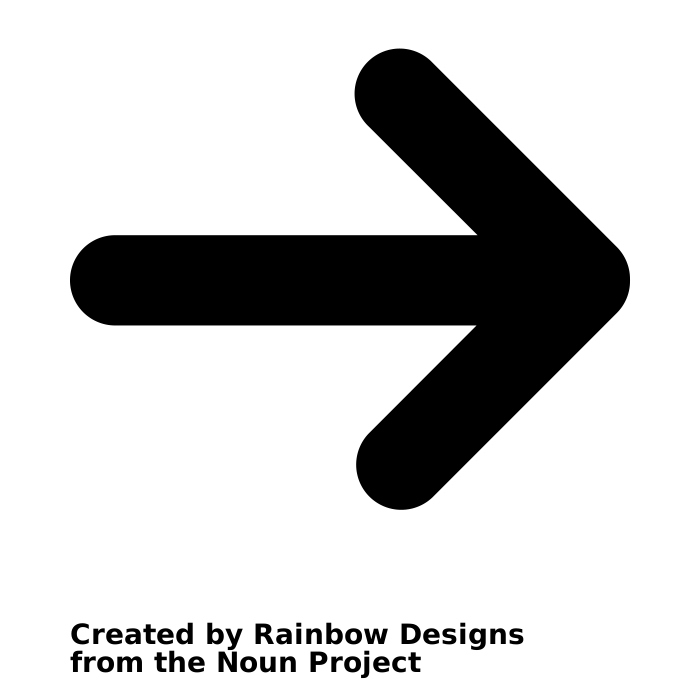 S8
INTRODUCTION- Explore
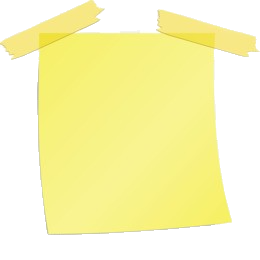 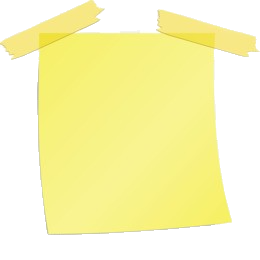 What rule are you using or following?
How are you sorting them?
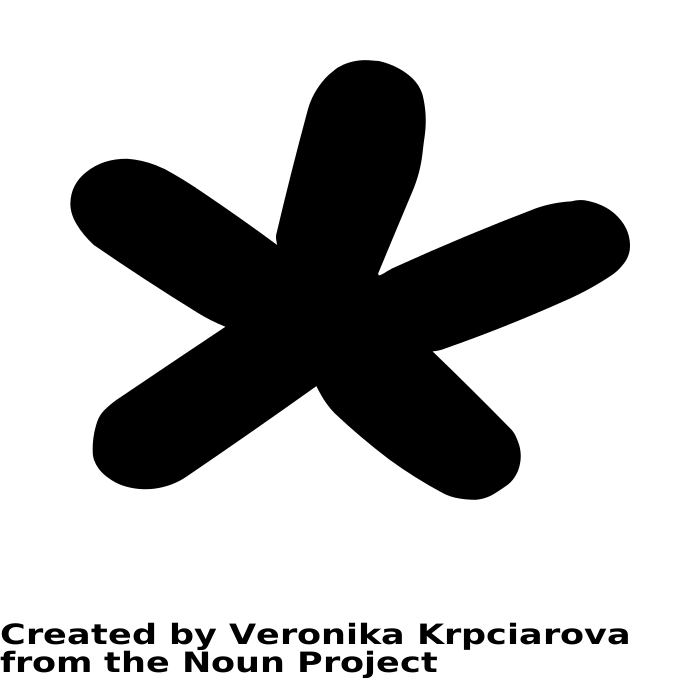 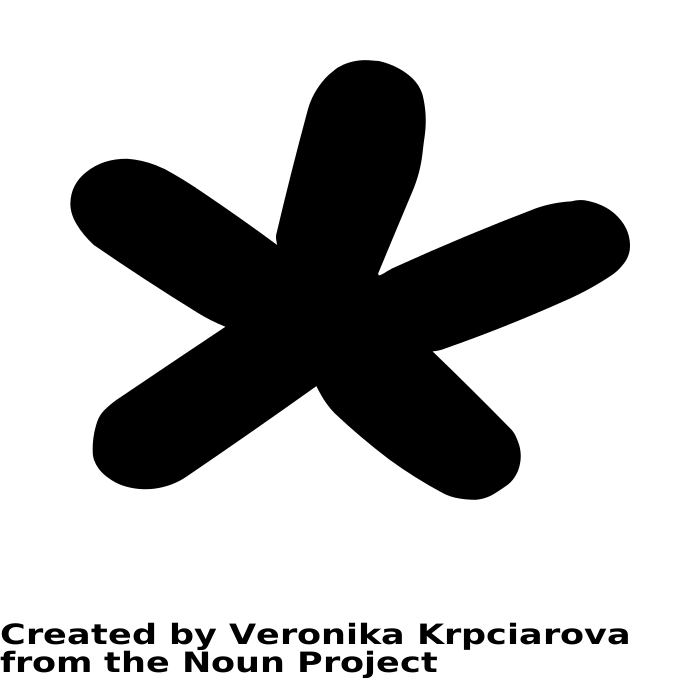 S9
INTRODUCTION - Student Explain
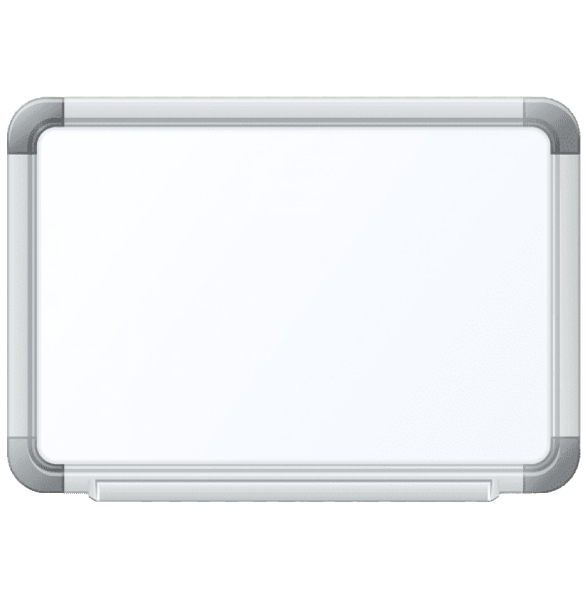 WRITING PROMPT
Write on your lab book the answers to these questions.

What is organic waste?

What did you use to sort the cards?
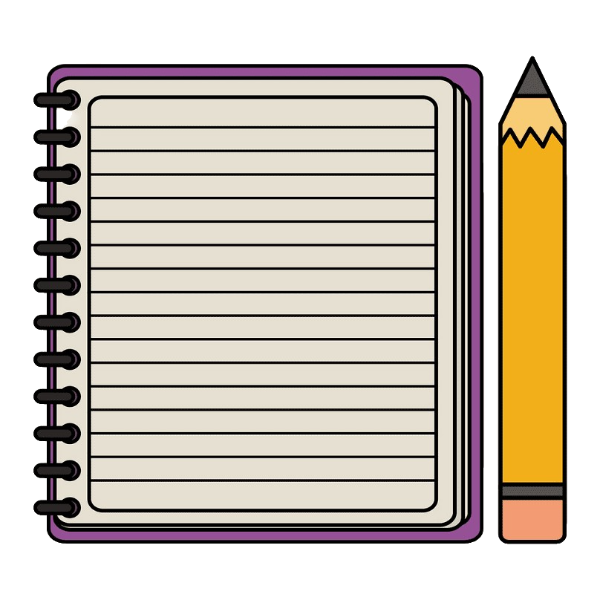 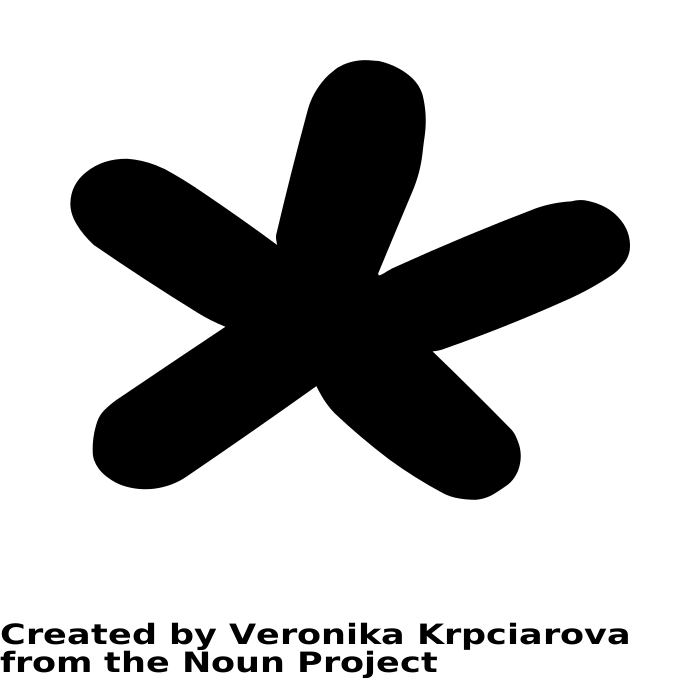 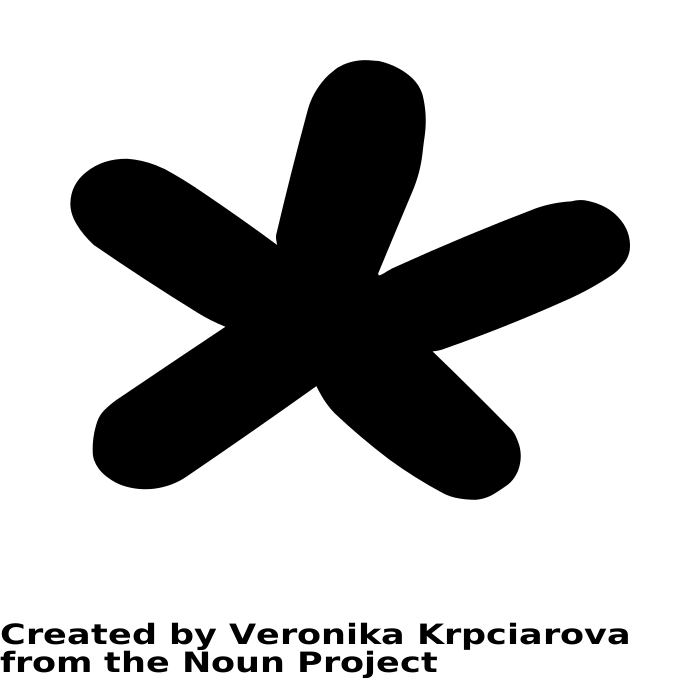 S10
PROCEDURE - Teacher Explain
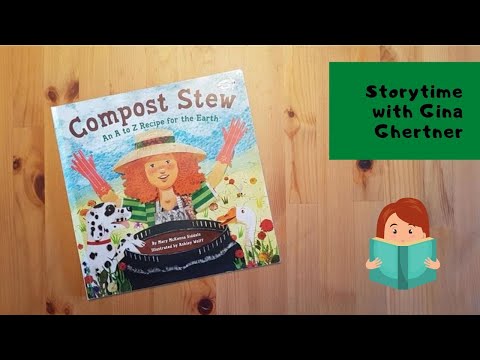 Kindergarten
S11
PROCEDURE - Teacher Explain
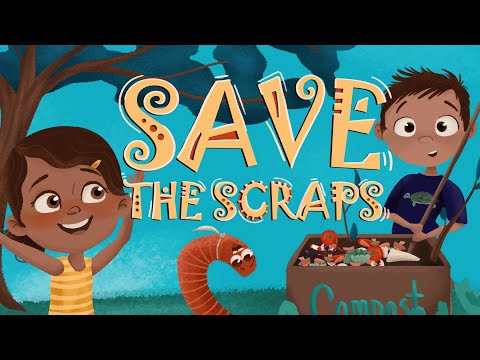 Grades 1 - 2
S12
PROCEDURE - Teacher Explain
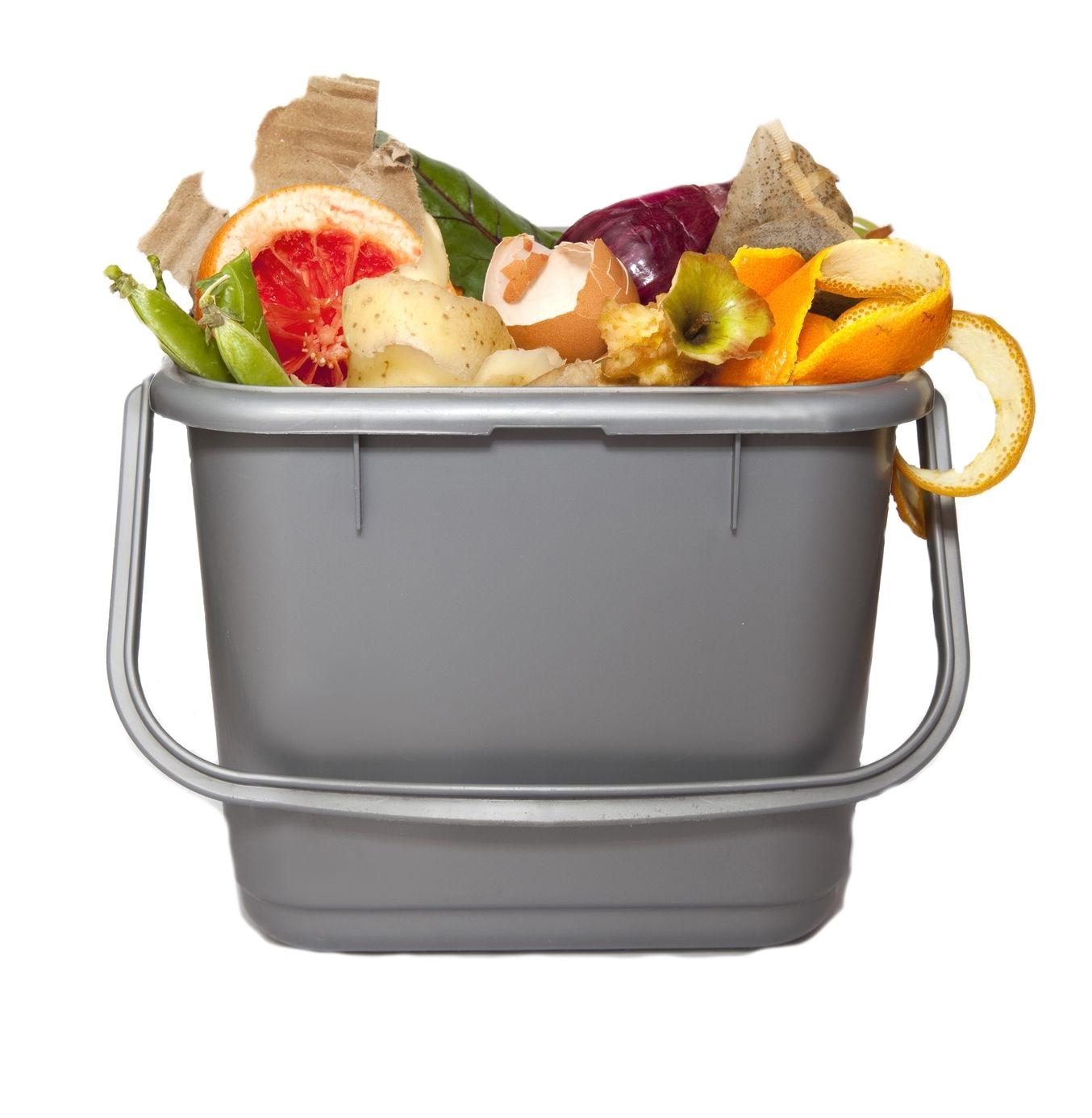 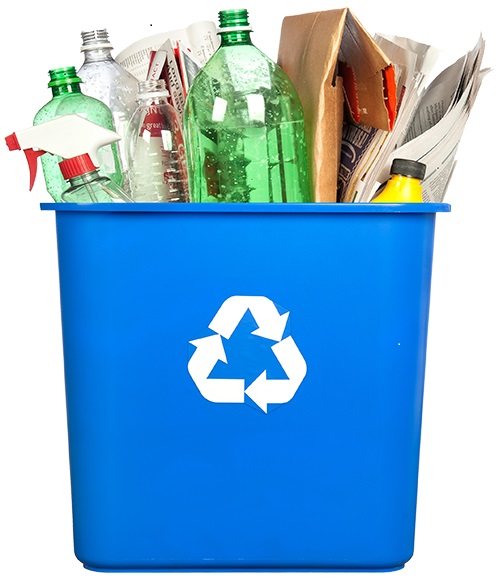 Separating Food Waste And Recycling
S12a
ACADEMIC/SCIENTIFIC VOCABULARY
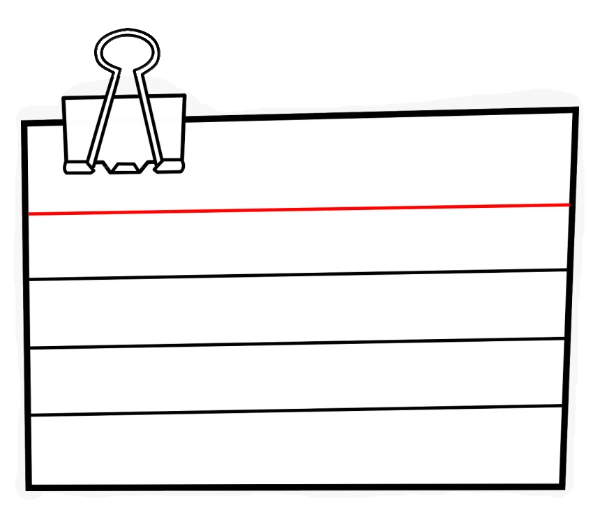 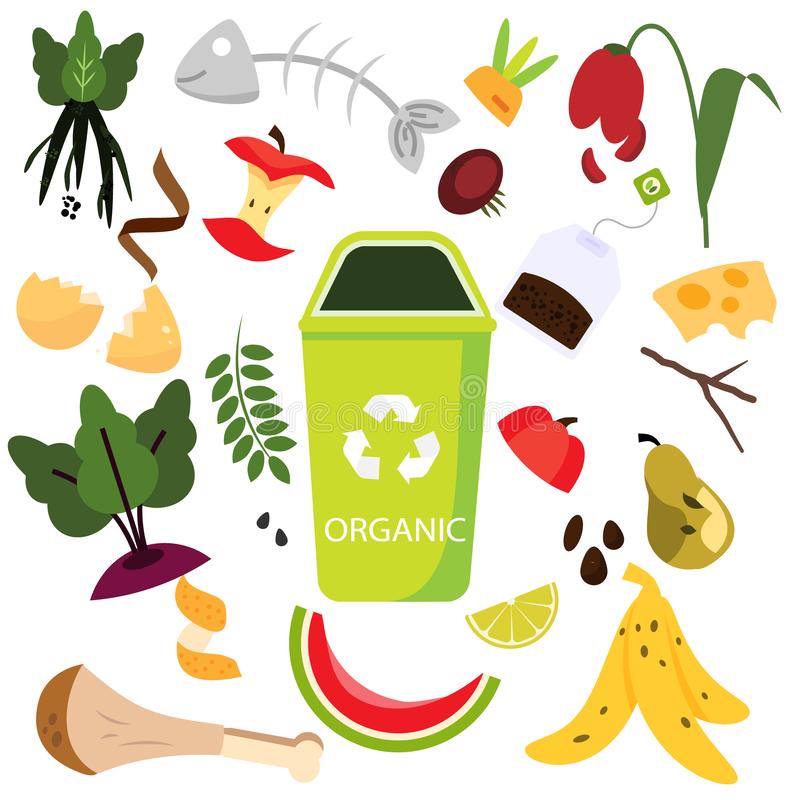 ORGANIC WASTE


Any material that derives from either a plant or animal and is biodegradable.
S12b
ACADEMIC/SCIENTIFIC VOCABULARY
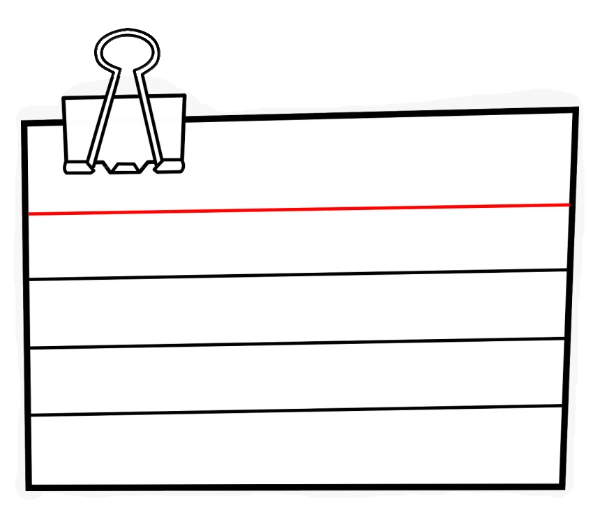 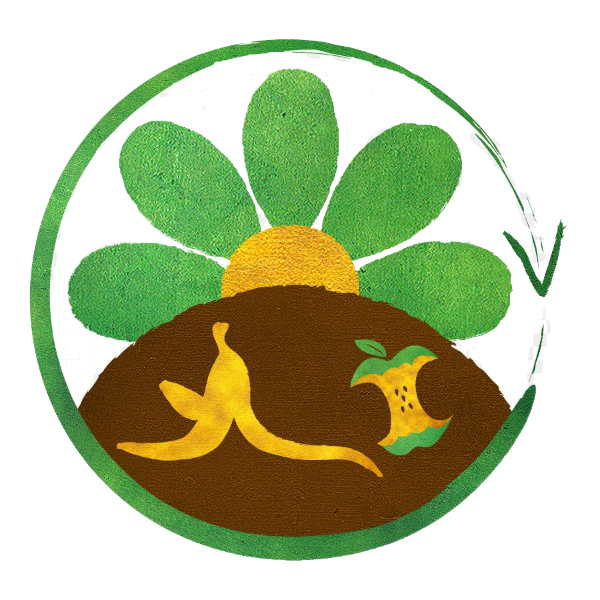 BIODEGRADABLE
Organic materials that can break down or decompose.
S12c
ACADEMIC/SCIENTIFIC VOCABULARY
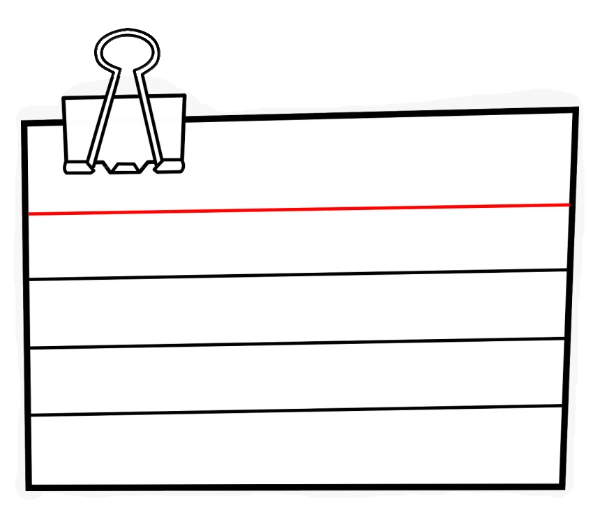 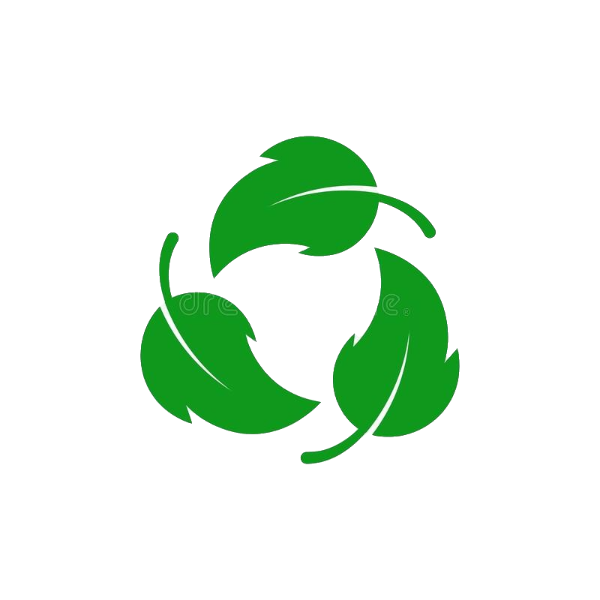 RECYCLING
To process something 
in order to regain 

material for human use.
S12d
ACADEMIC/SCIENTIFIC VOCABULARY
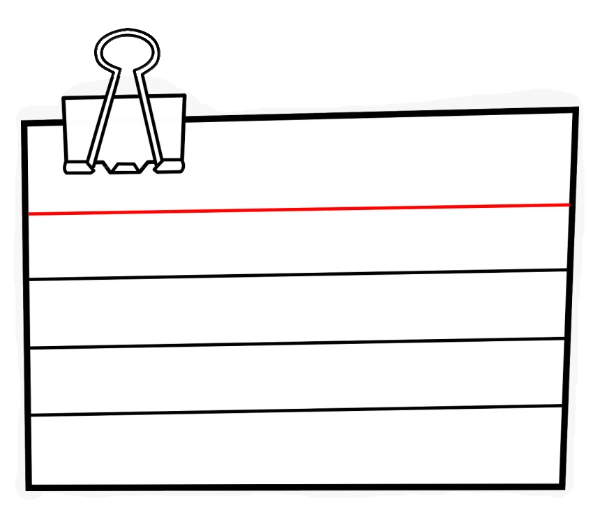 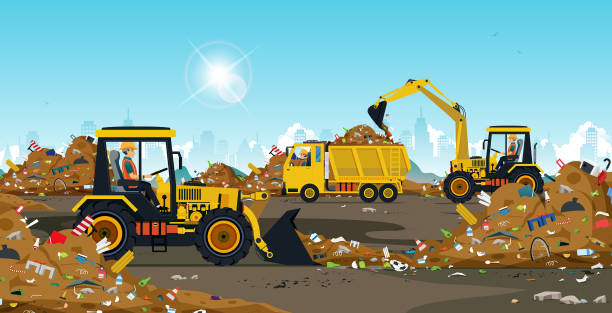 LANDFILL
A system of trash disposal
where it is buried between
layers of earth.
S12e
ACADEMIC/SCIENTIFIC VOCABULARY
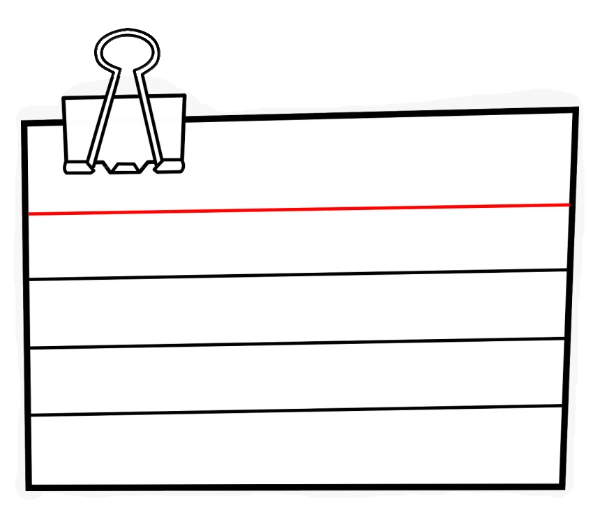 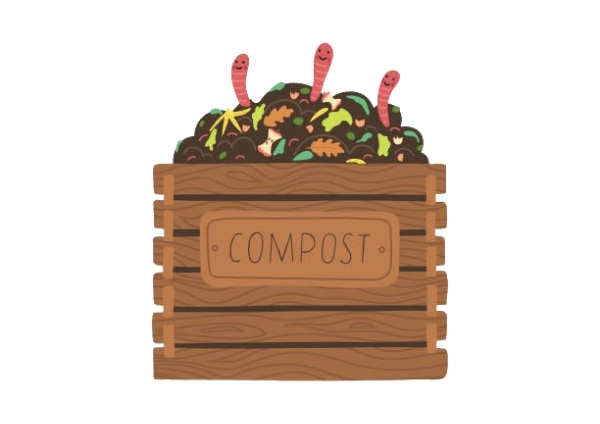 COMPOST
A mixture made up of decomposed organic waste that can be used for fertilizer.
S13
CONCLUSION - Elaborate
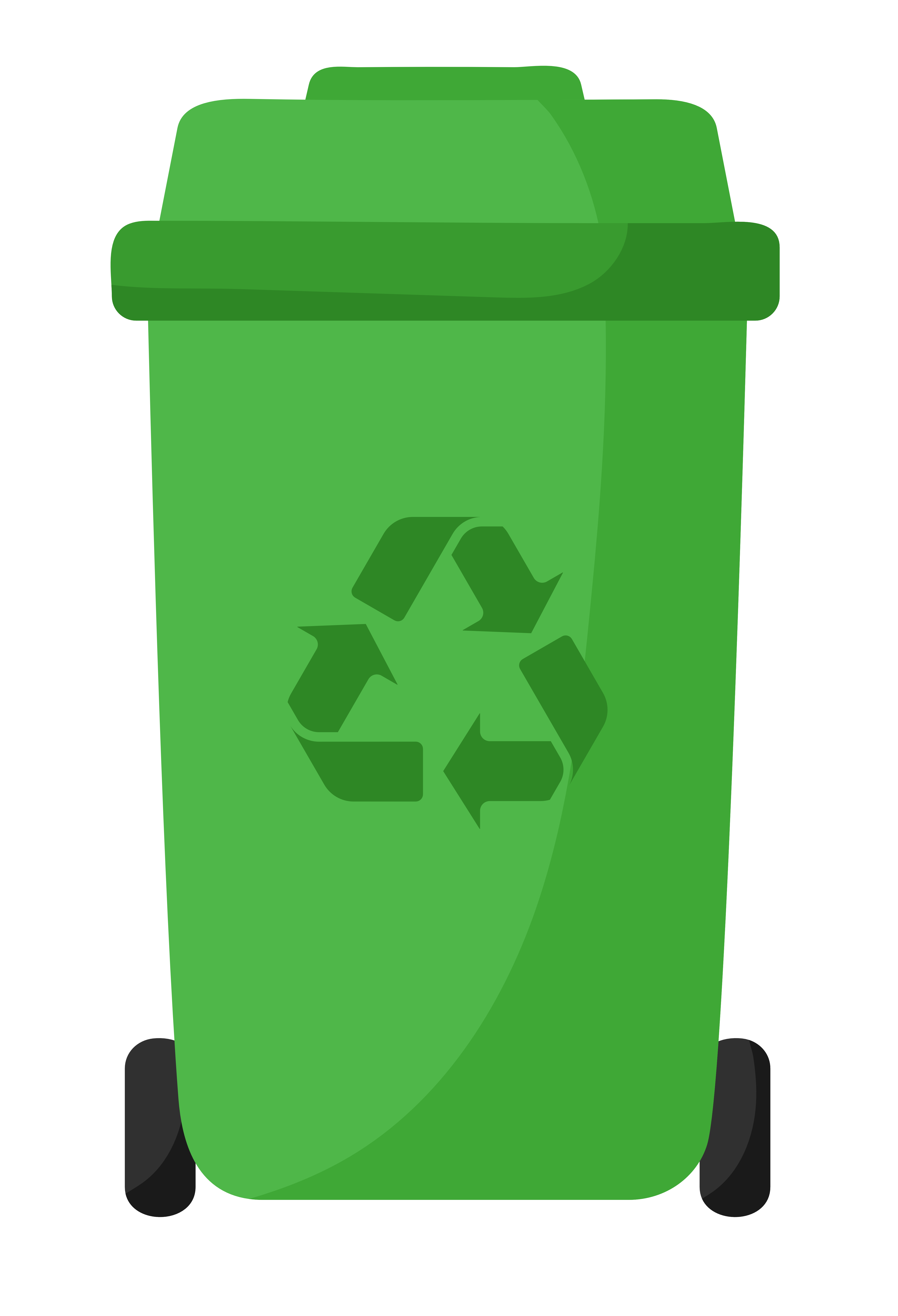 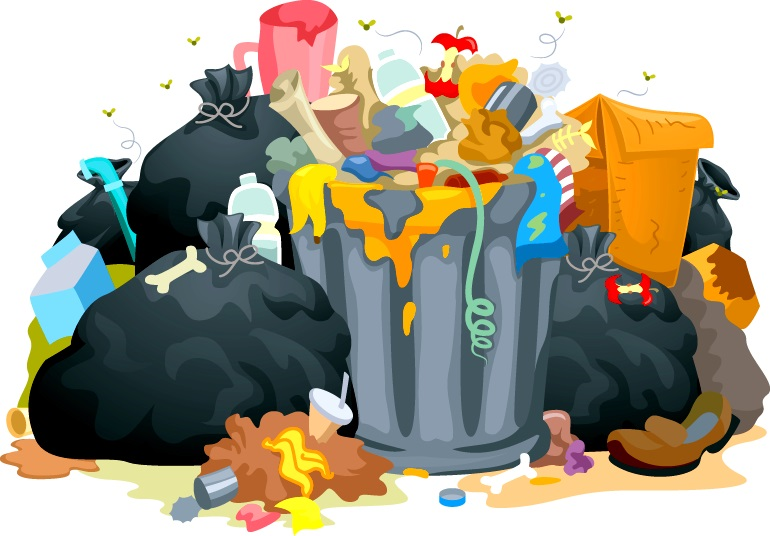 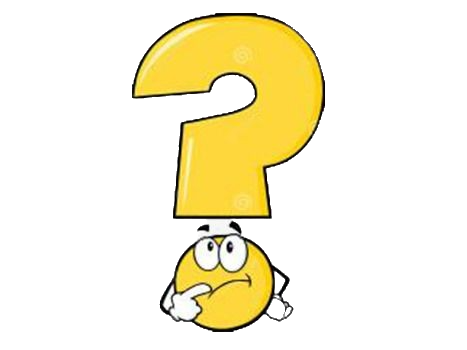 Organic 
Waste
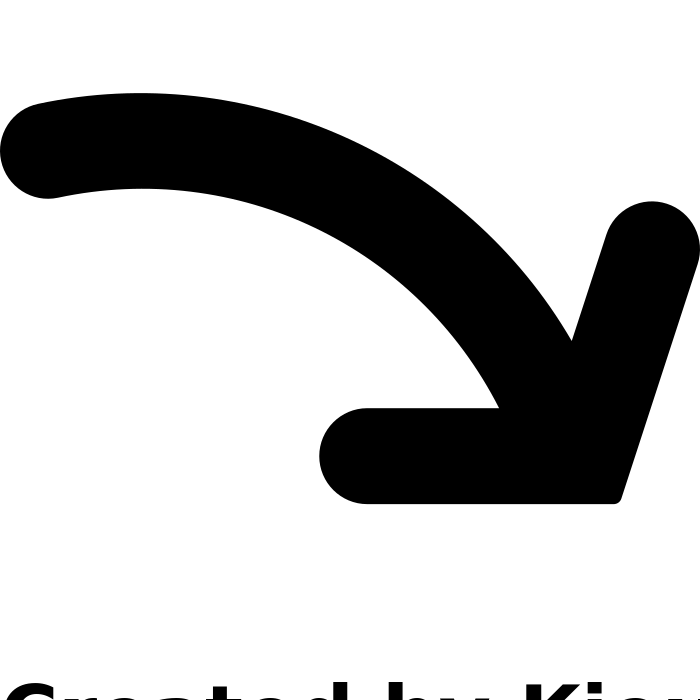 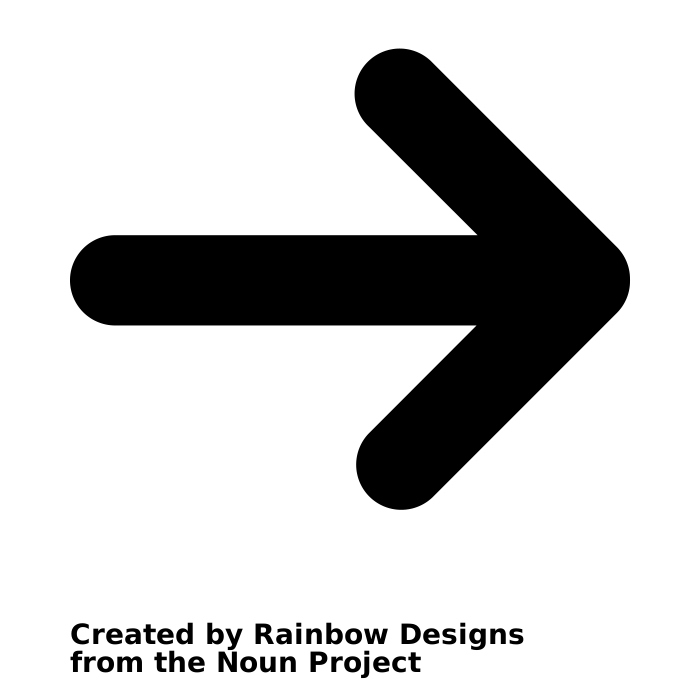 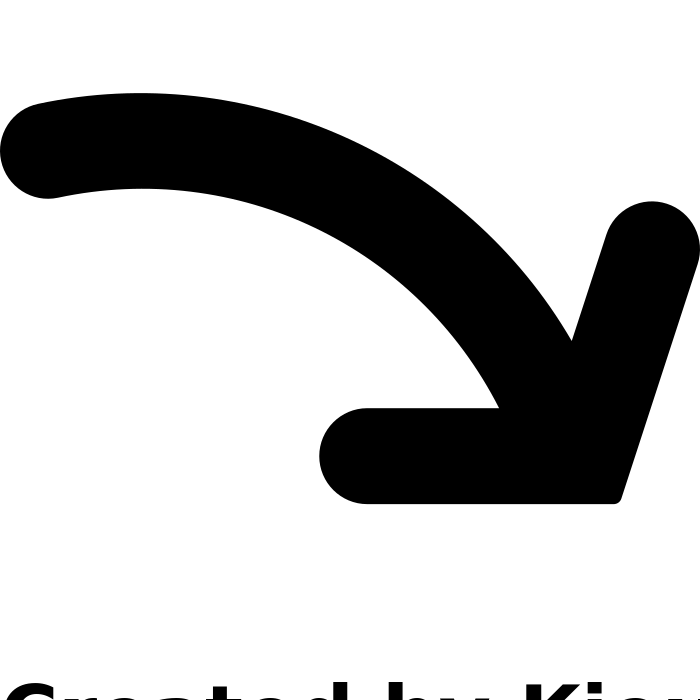 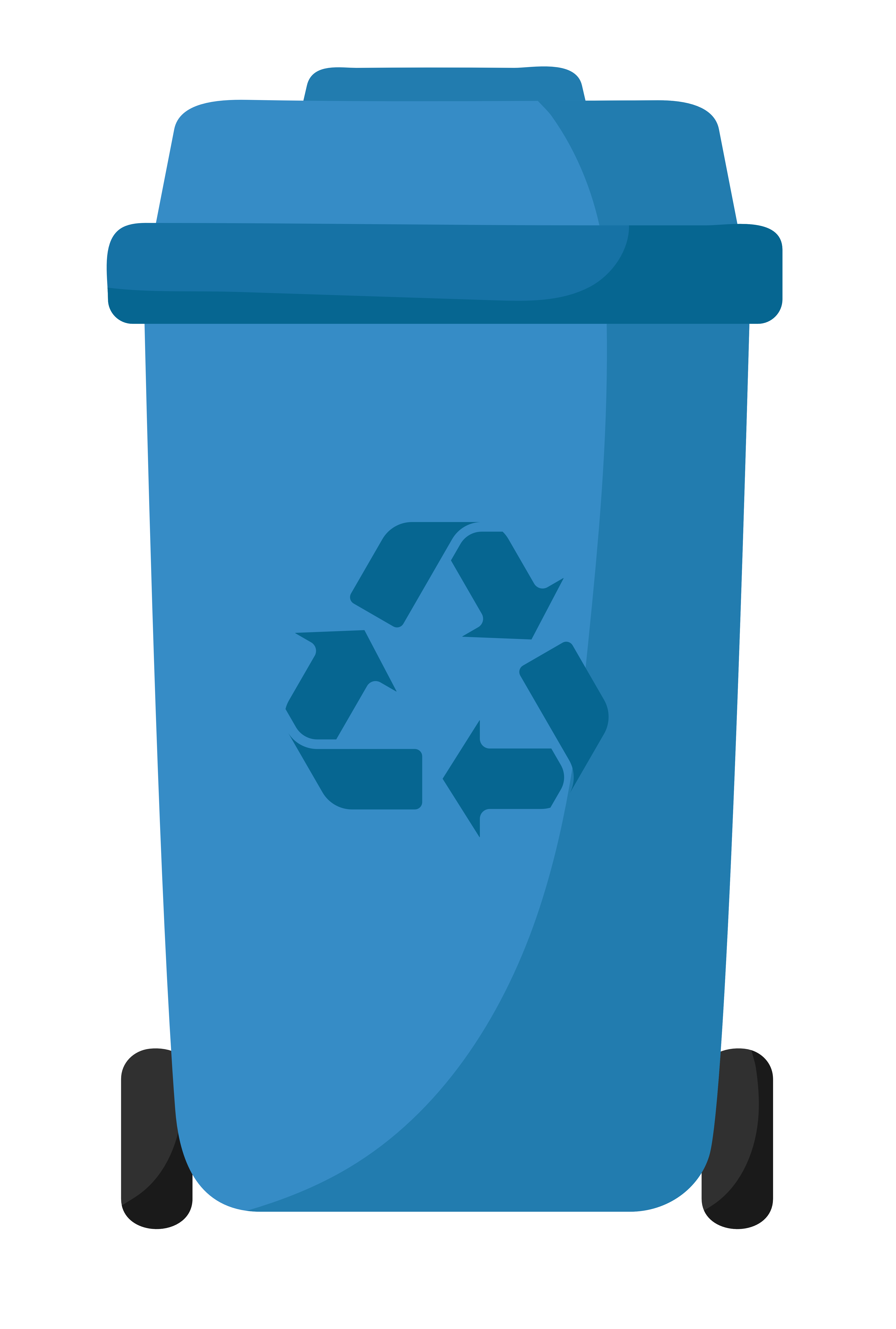 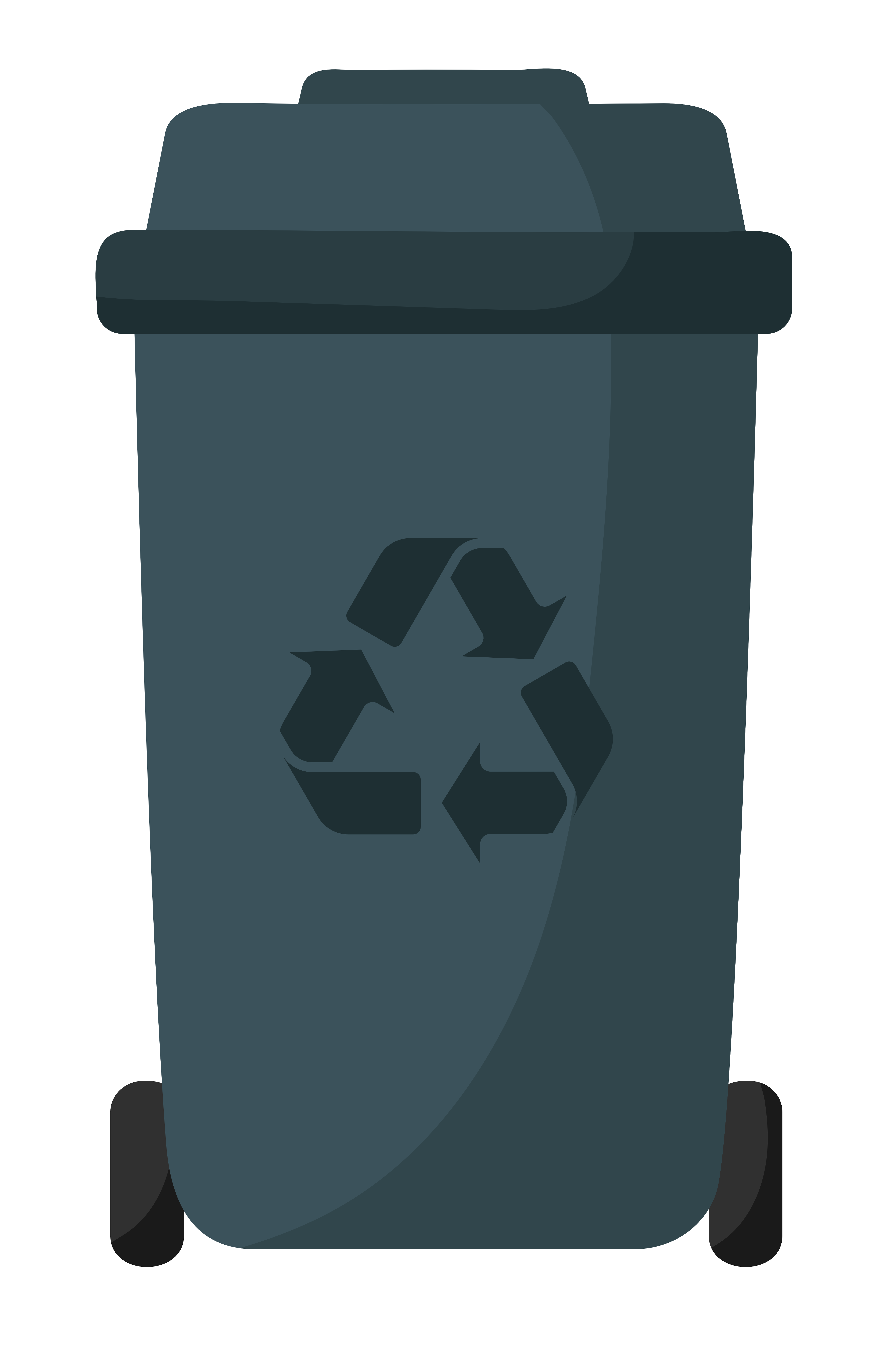 Inorganic 
Waste
S14
CONCLUSION - Extend
How can we reduce organic waste…
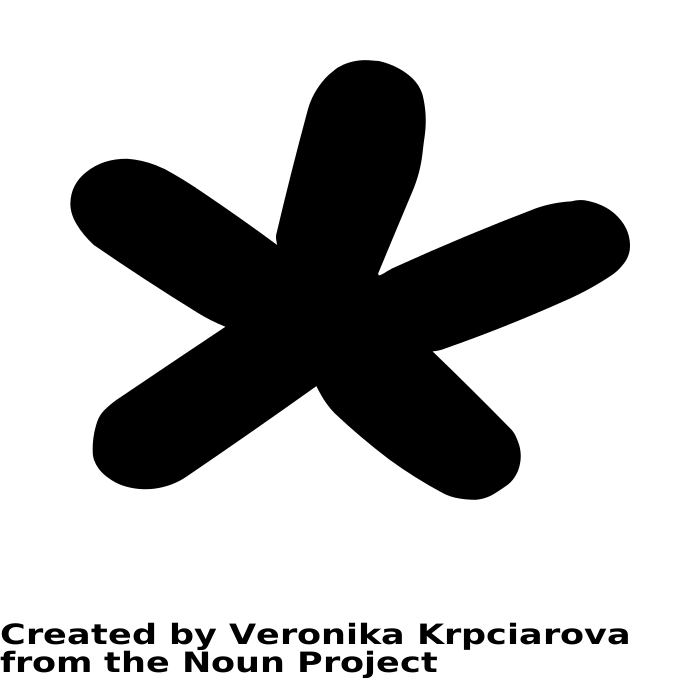 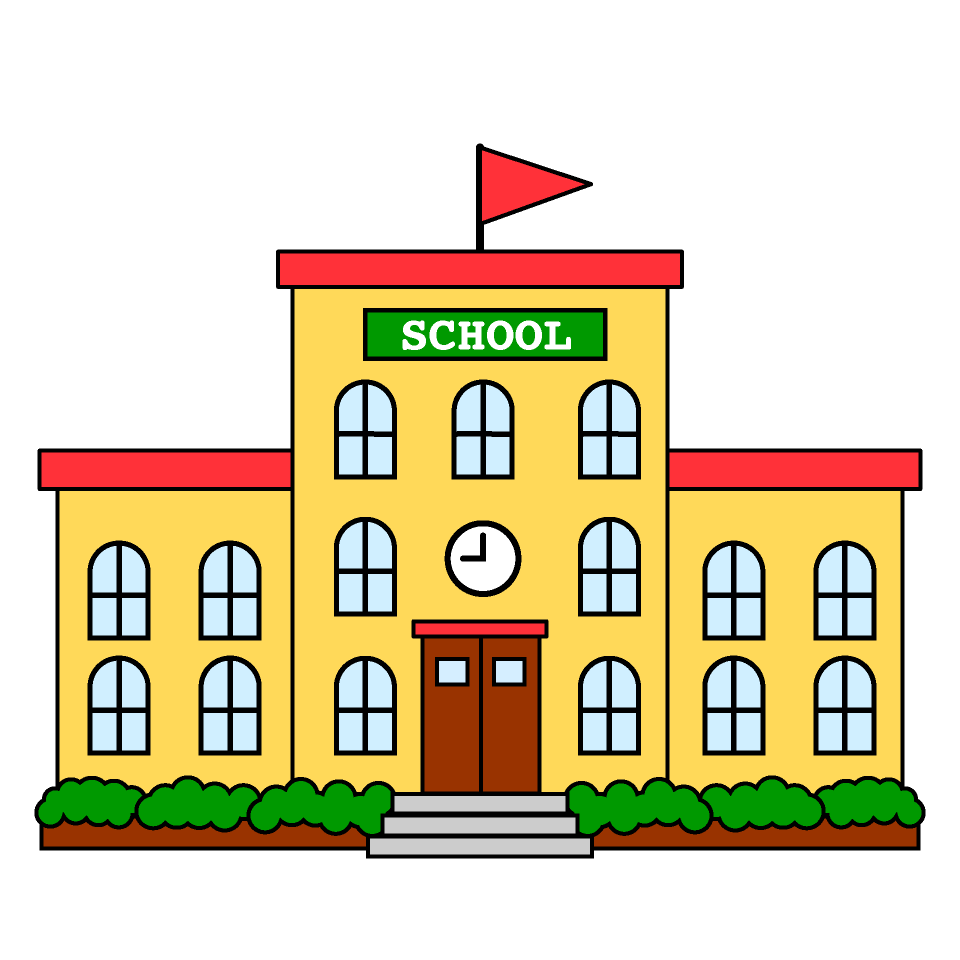 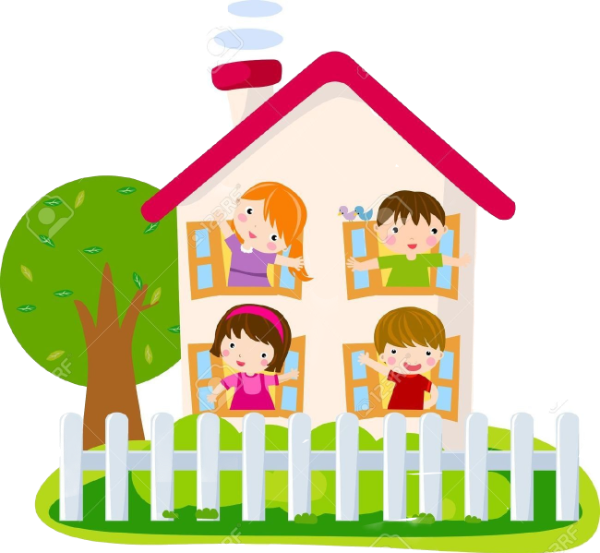 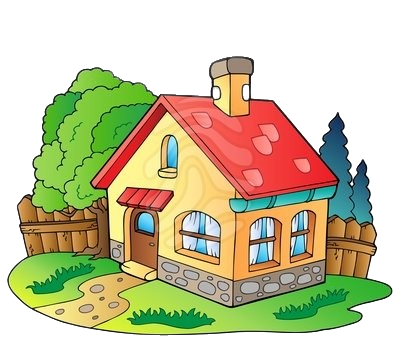 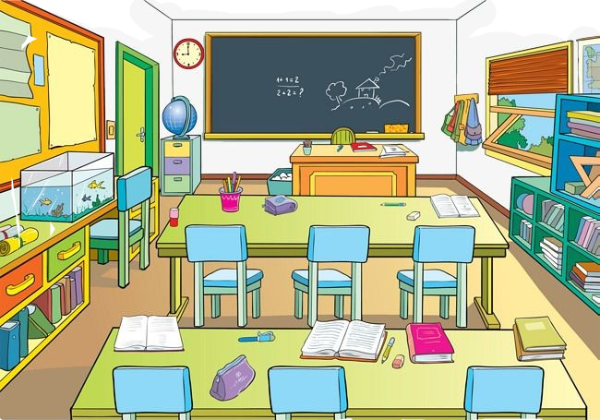 …at home?
…at school?
…in the classroom?